UD. I. INTRODUCCIÓ. Ll. 1. Què és la biologia?
1.6. Concepte de ciència
La ciència és coneixement obtingut i verificat, mitjançant observació i experimentació       i organitzat segons un raonament lògic. 
  
 La metodologia es basa en el mètode científic

La ciència combina dos tipus de raonament
Inductiu: descripció de la natura
Deductiu: explicació de la natura
UD. I. INTRODUCCIÓ. Ll. 1. Què és la biologia?
1.6. Concepte de ciència. Teories científiques
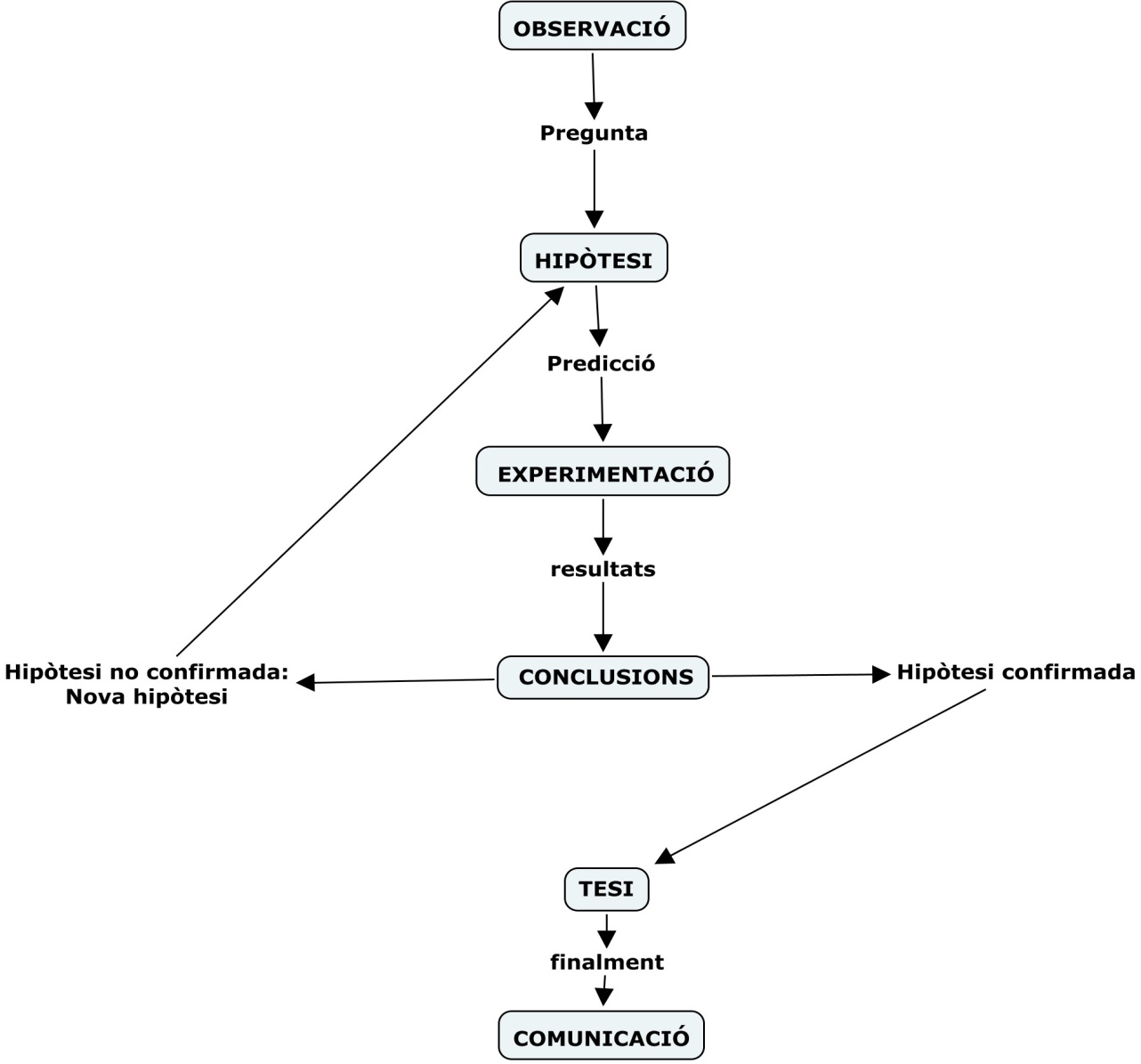 El mètode científic